Ministero della Pubblica Istruzione dell’ Università e della RicercaISTITUTO COMPRENSIVO STATALE VARESE 1 “Don Rimoldi”Via Pergine n. 6 – 21100 VARESETel. 0332/330421 – Fax 0332/334110C.F. 80101510123e-mail VAIC86900B@ISTRUZIONE.IT  e-mail vaic86900b@pec.istruzione.it
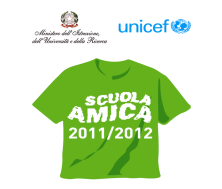 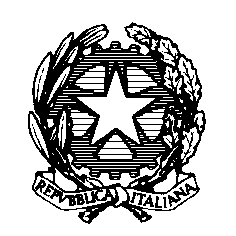 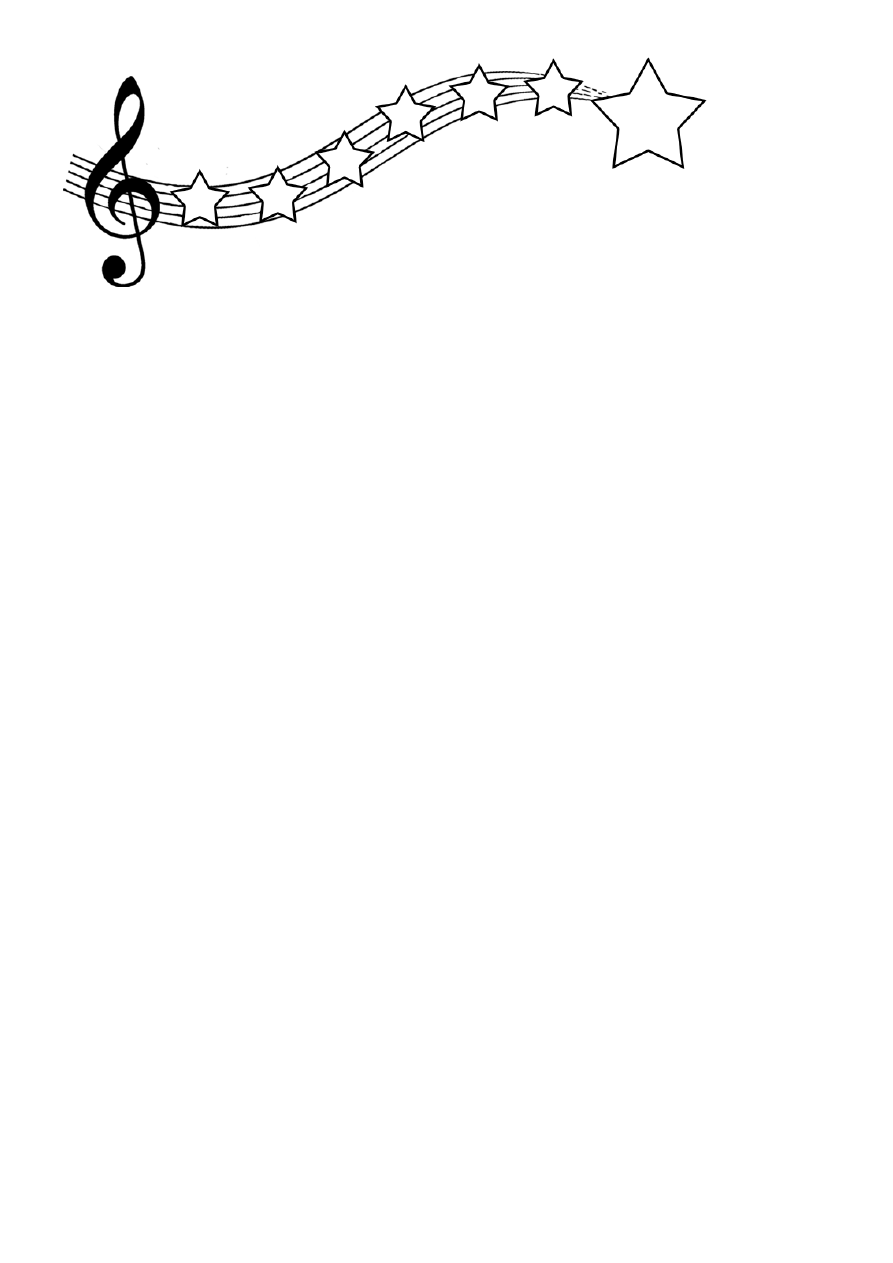 LA BANDA MUSICALE «IQBAL MASIH»

DELL’ISTITUTO COMPRENSIVO VARESE 1

INVITA AL

CONCERTO DI NATALE

Note e parole in serenità e in armonia

Venerdì 19 dicembre ore 20.45

Auditorium «carolina de giorgi»

Scuola «don rimoldi»
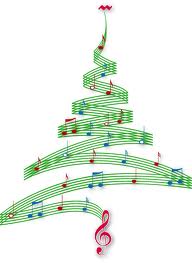